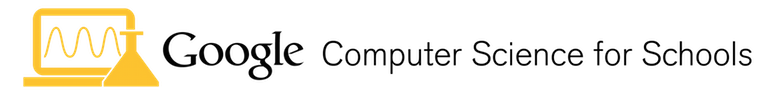 Minimum Spanning Trees
Dr Elena Prieto-Rodriguez
Lecturer
School of Education
Faculty of Education and Arts
Presentation Contents
Trees
Minimum Spanning Trees
Algorithms for Minimum Spanning Trees
Prim
Kruskal
2
Trees
A
A tree is an undirected graph that is both connected and acyclic
C
B
D
E
F
3
Trees
Internal vertices
A
A tree is a graph that looks like this:
C
B
D
E
F
4
Trees
Internal vertices
A
A tree is a graph that looks like this:
C
B
Leaves
D
E
F
5
Trees
A
Worksheet 1
A tree is a graph that looks like this:
C
B
D
E
F
6
Minimum Spanning Trees
A SPANNING TREE is a tree ‘living’ inside a graph containing all its vertices.
7
Minimum Spanning Trees
A SPANNING TREE is a tree ‘living’ inside a graph containing all its vertices.
8
Minimum Spanning Trees
But what happens if the edges in the tree have weights?
2
1
2
3
5
1
4
2
1
2
1
4
9
[Speaker Notes: SOLUTION minimum weight = 10]
Minimum Spanning Trees
But what happens if the edges in the tree have weights?
Worksheet 2
2
1
2
3
5
4
2
1
2
1
4
10
Minimum Spanning Trees
There are many problems that finding a minimum spanning tree can be applied to, for example:

An electricity company may need to connect all the homes in a street to a power source with cables in the most cost-effective way

A company is connecting their offices in different cities using phone lines. The phone company charges different amounts for leasing lines from each city to each other city. The company has to choose the lines that will connect the offices in all the cities, for the cheapest amount.

When building transport networks, such as roads, they need to connect all of the cities together in the shortest distance possible.
11
Algorithms for MST
Prim’s Algorithm is a quick way of finding the Minimum Spanning Tree (or minimum connector)
This algorithm is said to be “greedy” since it picks the immediate best option available without taking into account the long-term consequences of the choices made.

Kruskal’s Algorithm may also be used to find a minimum spanning tree, but this considers the weights themselves rather than the connecting points
12
Algorithms for MST
Prim’s Algorithm
Step 1:  Select any vertex to be the first vertex of T.

Step 2:  Consider the edges which connect vertices in T to vertices outside T. Pick the one with minimum weight. Add this edge and the extra vertex to T. (If there are two or more edges of minimum weight, choose any one of them.)

Step 3:  Repeat Step 2 until T contains every vertex of the graph.
13
Maitland
40
30
Kurri
Nelson Bay
110
70
40
West Wallsend
50
50
Newcastle
80
Toronto
110
Cessnock
70
100
90
120
Gosford
50
Brisbane Water
Morisset
80
70
Woy Woy
Maitland
40
30
Kurri
Nelson Bay
110
70
40
West Wallsend
50
50
Newcastle
80
Toronto
110
Cessnock
70
100
90
120
Gosford
50
Brisbane Water
Morisset
80
70
Woy Woy
Maitland
40
30
Kurri
Nelson Bay
110
70
40
West Wallsend
50
50
Newcastle
80
Toronto
110
Cessnock
70
100
90
120
Gosford
50
Brisbane Water
Morisset
80
70
Woy Woy
Maitland
40
30
Kurri
Nelson Bay
110
70
40
West Wallsend
50
50
Newcastle
80
Toronto
110
Cessnock
70
100
90
120
Gosford
50
Brisbane Water
Morisset
80
70
Woy Woy
Maitland
40
30
Kurri
Nelson Bay
110
70
40
West Wallsend
50
50
Newcastle
80
Toronto
110
Cessnock
70
100
90
120
Gosford
50
Brisbane Water
Morisset
80
70
Woy Woy
Maitland
40
30
Kurri
Nelson Bay
110
70
40
West Wallsend
50
50
Newcastle
80
Toronto
110
Cessnock
70
100
90
120
Gosford
50
Brisbane Water
Morisset
80
70
Woy Woy
Maitland
40
30
Kurri
Nelson Bay
110
70
40
West Wallsend
50
50
Newcastle
80
Toronto
110
Cessnock
70
100
90
120
Gosford
50
Brisbane Water
Morisset
80
70
Woy Woy
Maitland
40
30
Kurri
Nelson Bay
110
70
40
West Wallsend
50
50
Newcastle
80
Toronto
110
Cessnock
70
100
90
120
Gosford
50
Brisbane Water
Morisset
80
70
Woy Woy
Maitland
40
30
Kurri
Nelson Bay
110
70
40
West Wallsend
50
50
Newcastle
80
Toronto
110
Cessnock
70
100
90
120
Gosford
50
Brisbane Water
Morisset
80
70
Woy Woy
Maitland
40
30
Kurri
Nelson Bay
110
70
40
West Wallsend
50
50
Newcastle
80
Toronto
110
Cessnock
70
100
90
120
Gosford
50
Brisbane Water
Morisset
80
70
Woy Woy
Maitland
40
30
Kurri
Nelson Bay
110
70
40
West Wallsend
50
50
Newcastle
80
Toronto
110
Cessnock
70
100
90
120
Gosford
50
Brisbane Water
Morisset
80
70
Woy Woy
Maitland
40
30
Kurri
Nelson Bay
110
70
40
West Wallsend
50
50
Newcastle
80
Toronto
110
Cessnock
70
100
90
120
Gosford
50
Brisbane Water
Morisset
80
70
Woy Woy
Maitland
40
30
Kurri
Nelson Bay
110
70
Worksheet 3
40
West Wallsend
50
50
Newcastle
80
Toronto
110
Cessnock
70
100
90
120
Gosford
50
Brisbane Water
Morisset
80
70
Woy Woy
Algorithms for MST
Kruskal’s Algorithm
Step 1:  Choose the edge of least weight.

Step 2:  Choose from those edges remaining the edge of least weight which does not form a cycle with already chosen edges. (If there are several such edges, choose one arbitrarily.)

Step 3:  Repeat Step 2 until n-1 edges have been chosen (where n is the number of vertices in the graph)
27
Maitland
40
30
Kurri
Nelson Bay
110
70
40
West Wallsend
50
50
Newcastle
80
Toronto
110
Cessnock
70
100
90
120
Gosford
50
Brisbane Water
Morisset
80
70
Woy Woy
Maitland
40
30
Kurri
Nelson Bay
110
70
40
West Wallsend
50
50
Newcastle
80
Toronto
110
Cessnock
70
100
90
120
Gosford
50
Brisbane Water
Morisset
80
70
Woy Woy
Maitland
40
30
Kurri
Nelson Bay
110
70
40
West Wallsend
50
50
Newcastle
80
Toronto
110
Cessnock
70
100
90
120
Gosford
50
Brisbane Water
Morisset
80
70
Woy Woy
Maitland
40
30
Kurri
Nelson Bay
110
70
40
West Wallsend
50
50
Newcastle
80
Toronto
110
Cessnock
70
100
90
120
Gosford
50
Brisbane Water
Morisset
80
70
Woy Woy
Maitland
40
30
Kurri
Nelson Bay
110
70
40
West Wallsend
50
50
Newcastle
80
Toronto
110
Cessnock
70
100
90
120
Gosford
50
Brisbane Water
Morisset
80
70
Woy Woy
Maitland
40
30
Kurri
Nelson Bay
110
70
40
West Wallsend
50
50
Newcastle
80
Toronto
110
Cessnock
70
100
90
120
Gosford
50
Brisbane Water
Morisset
80
70
Woy Woy
Maitland
40
30
Kurri
Nelson Bay
110
70
40
West Wallsend
50
50
Newcastle
80
Toronto
110
Cessnock
70
100
90
120
Gosford
50
Brisbane Water
Morisset
80
70
Woy Woy
Maitland
40
30
Kurri
Nelson Bay
110
70
40
West Wallsend
50
50
Newcastle
80
Toronto
110
Cessnock
70
100
90
120
Gosford
50
Brisbane Water
Morisset
80
70
Woy Woy
Maitland
40
30
Kurri
Nelson Bay
110
70
40
West Wallsend
50
50
Newcastle
80
Toronto
110
Cessnock
70
100
90
120
Gosford
50
Brisbane Water
Morisset
80
70
Woy Woy
Maitland
40
30
Kurri
Nelson Bay
110
70
40
West Wallsend
50
50
Newcastle
80
Toronto
110
Cessnock
70
100
90
120
Gosford
50
Brisbane Water
Morisset
80
70
Woy Woy
Maitland
40
30
Kurri
Nelson Bay
110
70
40
West Wallsend
50
50
Newcastle
80
Toronto
110
Cessnock
70
100
90
120
Gosford
50
Brisbane Water
Morisset
80
70
Woy Woy
Maitland
40
30
Kurri
Nelson Bay
110
70
Worksheet 4
40
West Wallsend
50
50
Newcastle
80
Toronto
110
Cessnock
70
100
90
120
Gosford
50
Brisbane Water
Morisset
80
70
Woy Woy
CODING MST
Before coding the algorithm there is one detail we need!
November 9, 2017
A presentation to company name  |  www.newcastle.edu.au
40
Do You remember?
6
set visited to empty list
set to visit to empty stack
push node 1 to to visit
add node 1 to visited
while (to visit is not empty)
{
set current node to the top item of to visit
pop the top item from to visit
for each (neighbour) of (neighbours of current node) {
if (visited does not contain neighbour) {
push neighbour to to visit
add neighbour to visited
		}
	}
}
return (length of visited is equal to the number of nodes)
3
List
4
visited {}


to visit
2
Stack
5
1
Do You remember?
List
visited {}


to visit
Priority queue!
Stack
A priority queue is a data type like a regular stack, but where additionally each element has a "priority" associated with it. In a priority queue, an element with high priority is served before an element with low priority. If two elements have the same priority, they are served according to their order in the queue.
Do You remember?
A priority queue must at least support the following operations:

push_with_priority: add an element to the stack with an associated priority.
pop_element: remove the element from the queue that has the highest priority, and return it.
Priority queue!
A priority queue is a data type like a regular stack, but where additionally each element has a "priority" associated with it. In a priority queue, an element with high priority is served before an element with low priority. If two elements have the same priority, they are served according to their order in the queue.
References
Minimum Spanning Trees http://csunplugged.org/minimal-spanning-trees
Minimum Spanning Tree generator in Geogebra https://www.geogebra.org/material/show/id/7846 
Applications of Minimum Spanning Tree Problem http://www.geeksforgeeks.org/applications-of-minimum-spanning-tree/
44
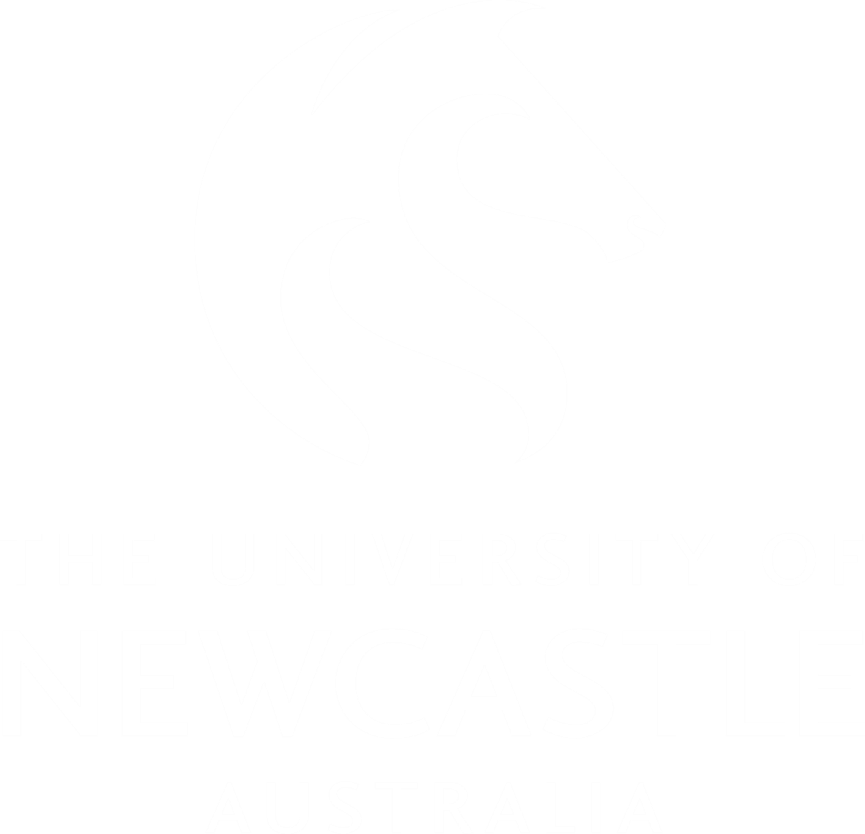